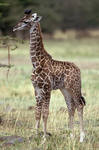 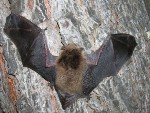 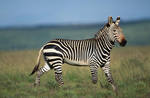 Млекопитающие животные
Выполнила: Бакурова Екатерина Андреевна
Правила:
Уважай своего товарища. 
Умей каждого выслушать. 
Не согласен – предлагай!
Проверка
ЗООПАРК
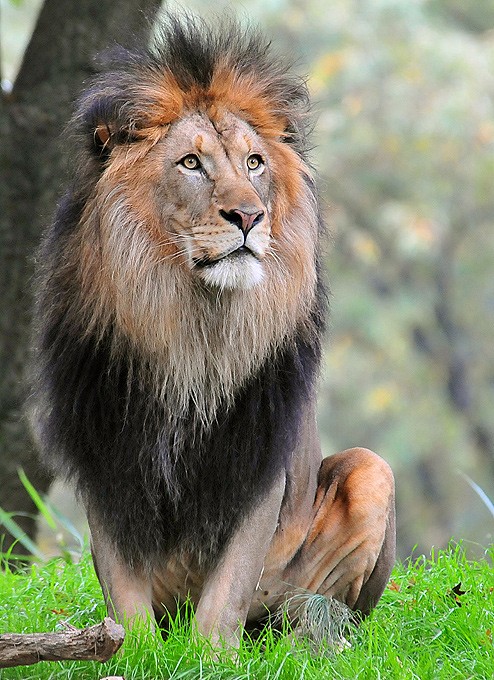 Лев – король всех зверей
ФИЗМИНУТКА
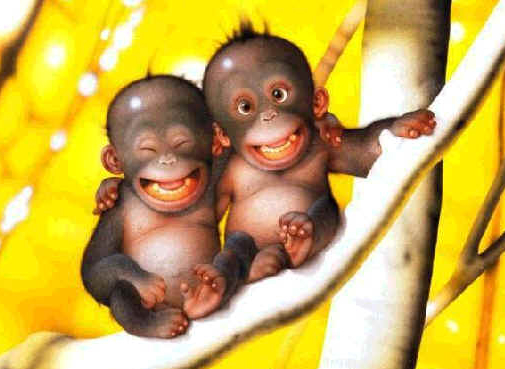 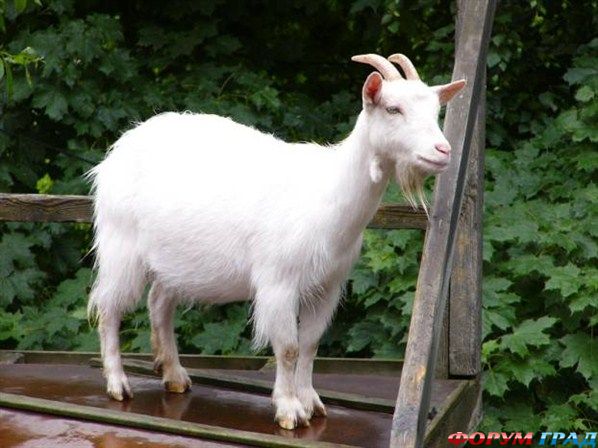 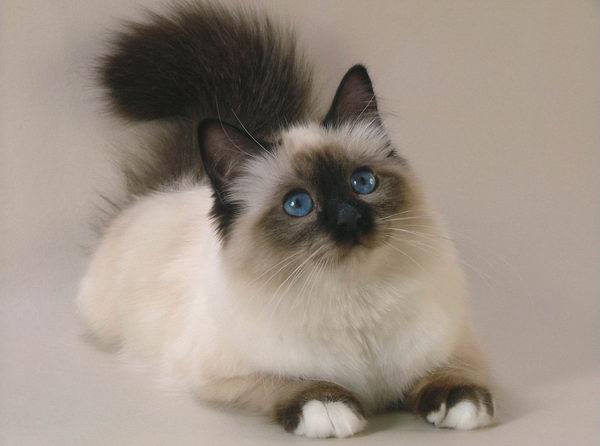 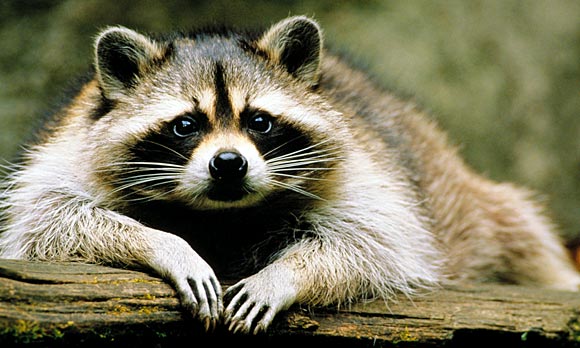 МОЛОКО + ПИТАНИЕ + ЮЩИЕ
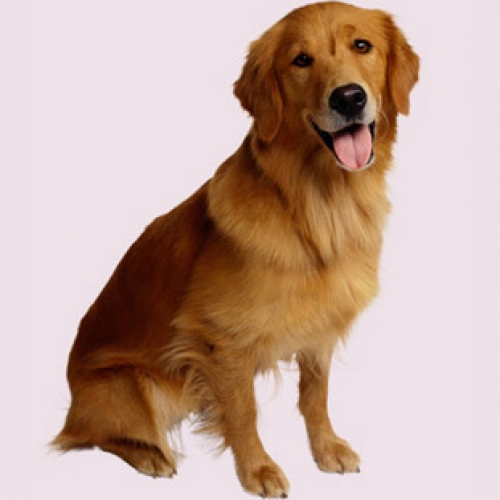 Млекопитающие
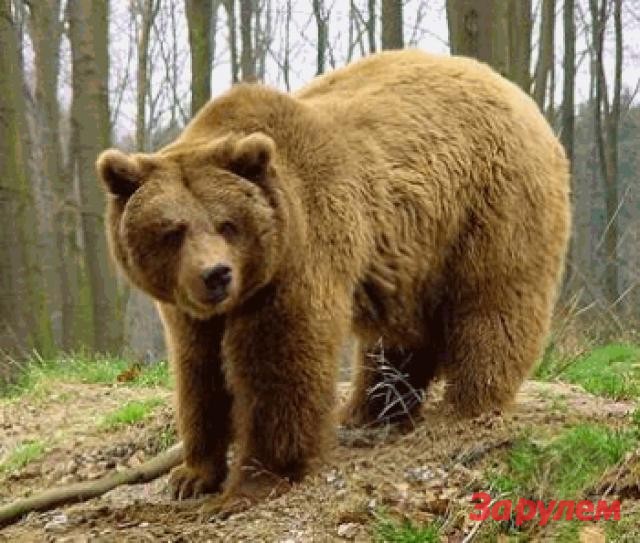 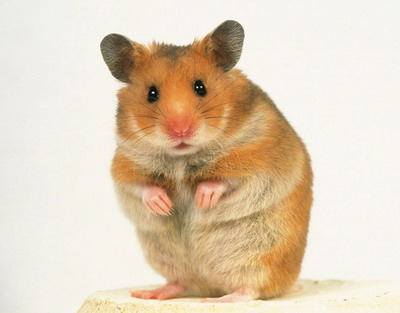 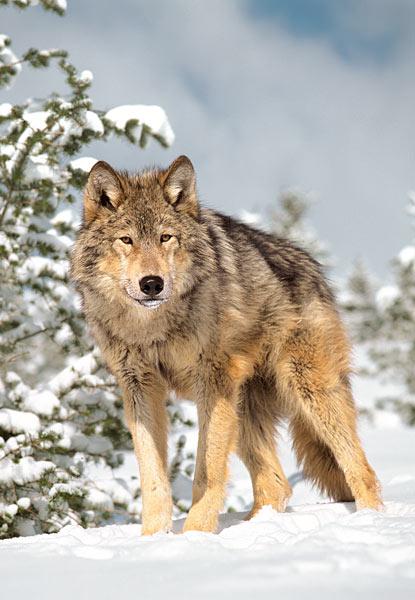 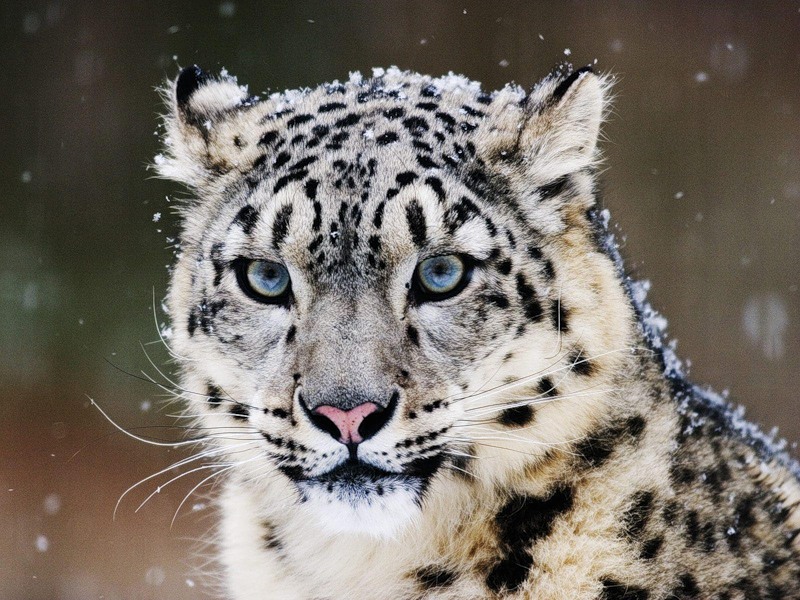 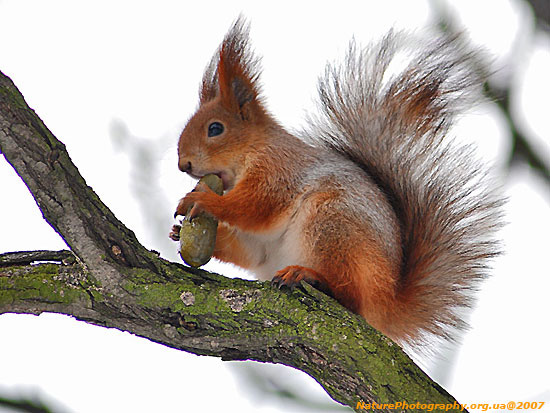 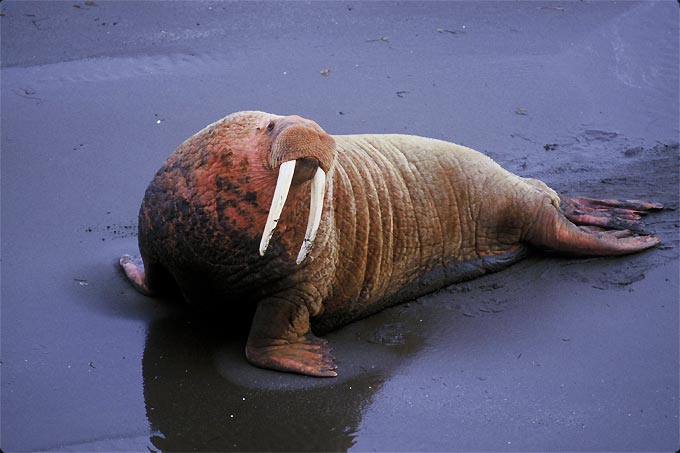 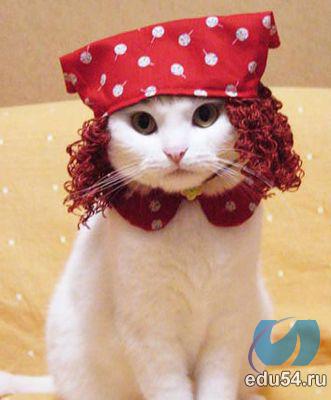 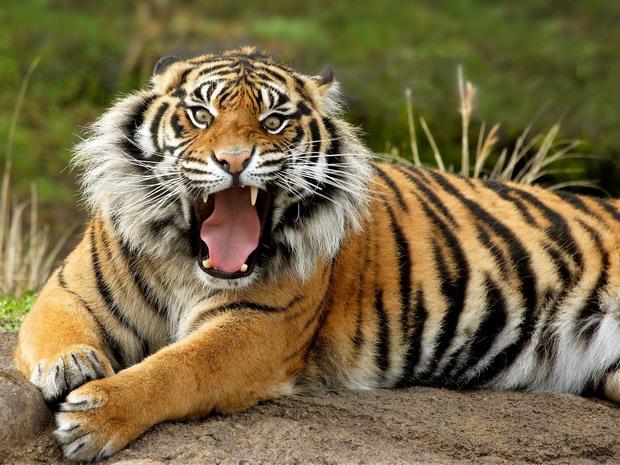 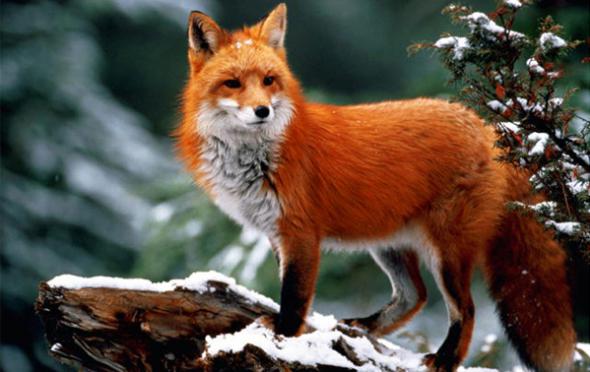 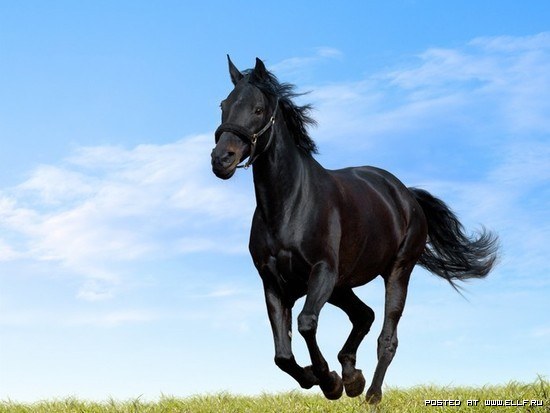 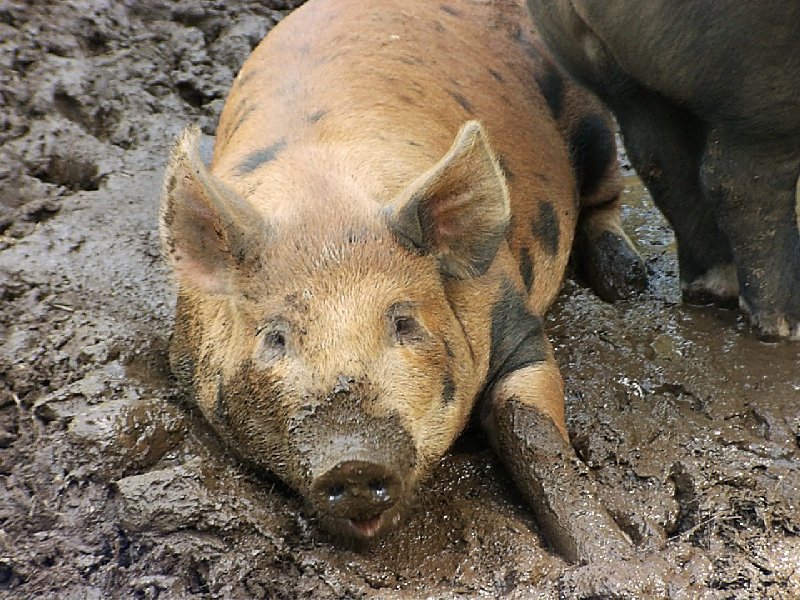 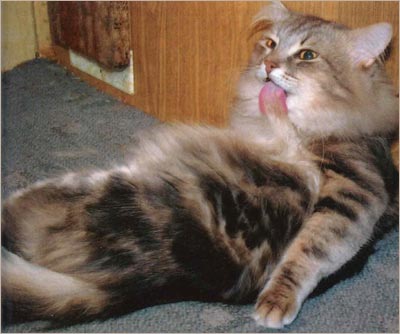 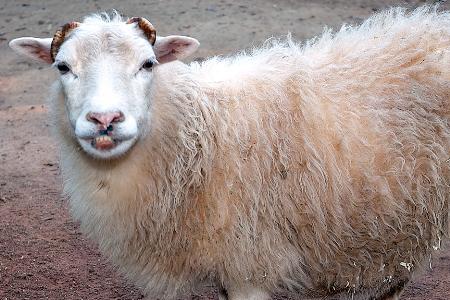 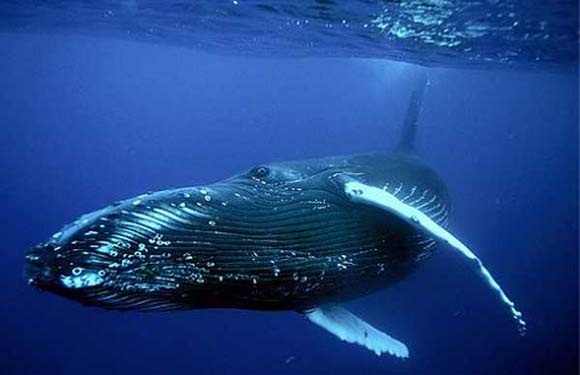 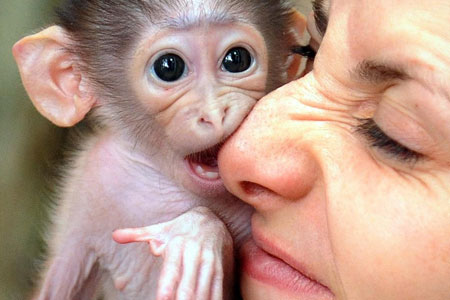 Мышки и собачки,
    Коровы и слоны,
    Крошки и зверюшки 
    Большой величины.
    У них есть много общего –
    Они живородящие,
    Все они выкармливают 
    Деток молоком.
Молодцы!
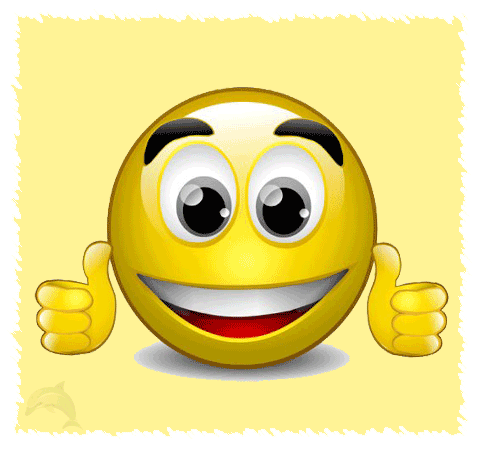